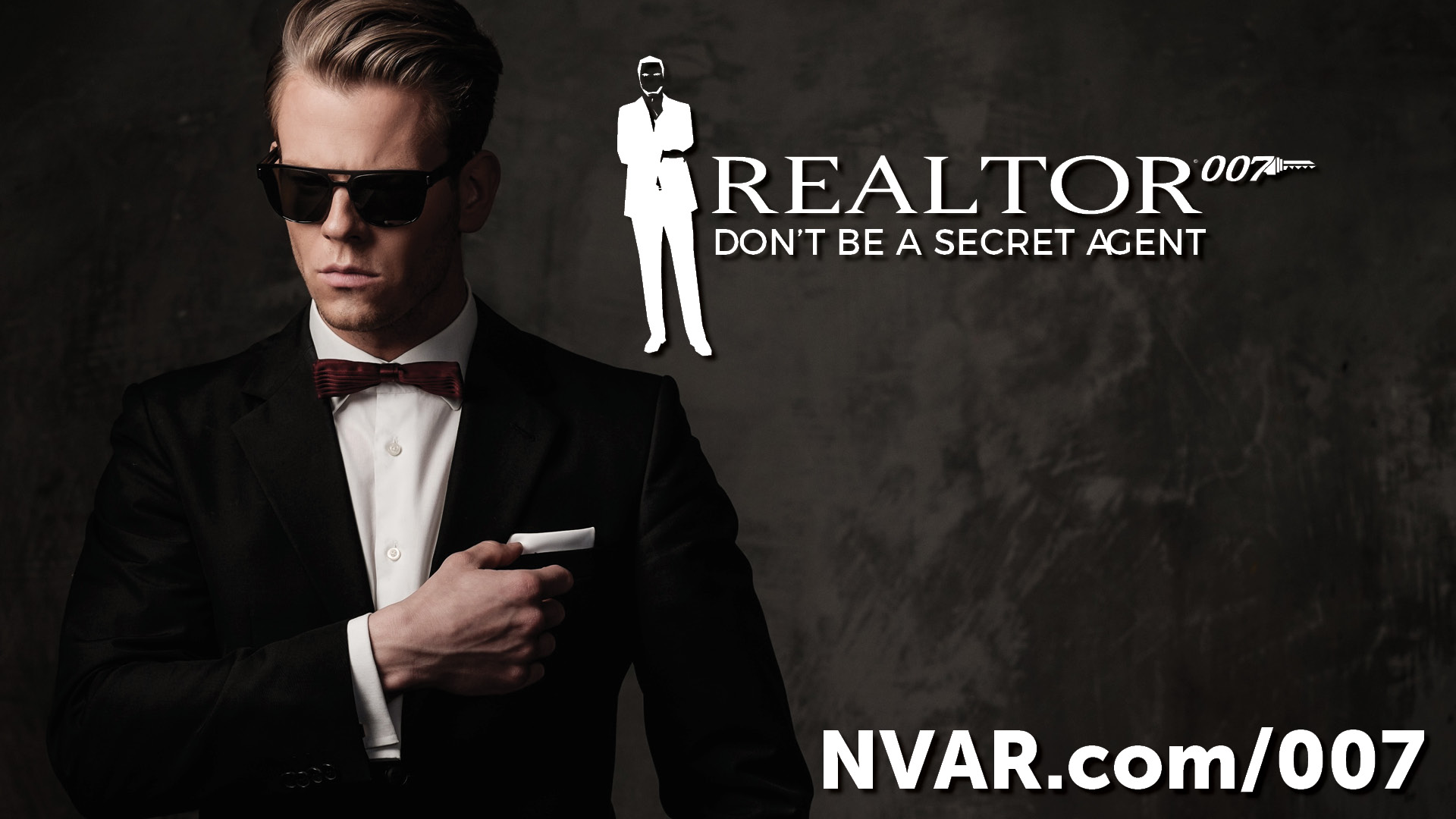 Northern Virginia Association of Realtors®
1
NVAR.com/007
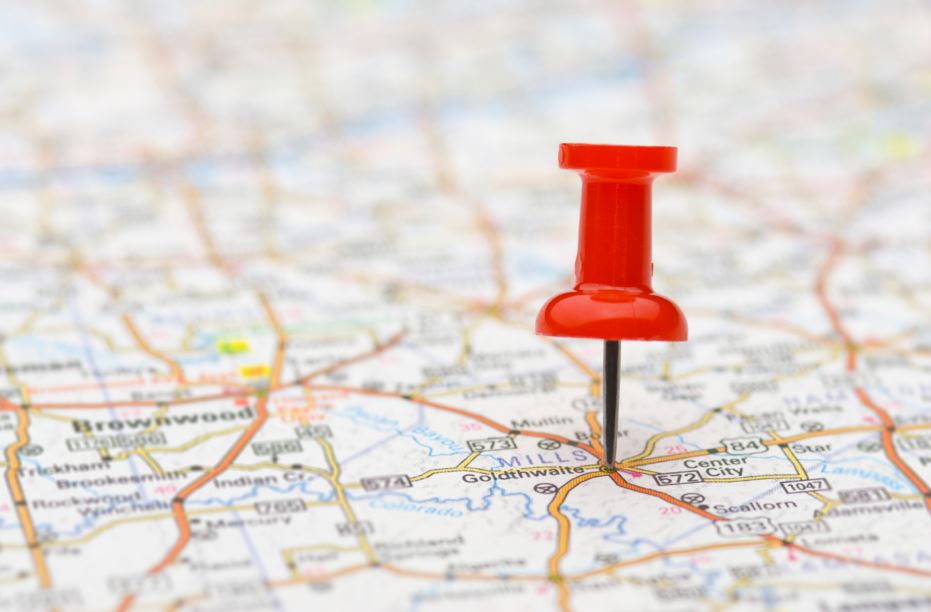 Creating An Online Presence
FIND YOU

LIKE YOU

TRUST YOU
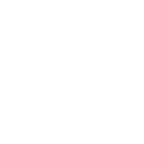 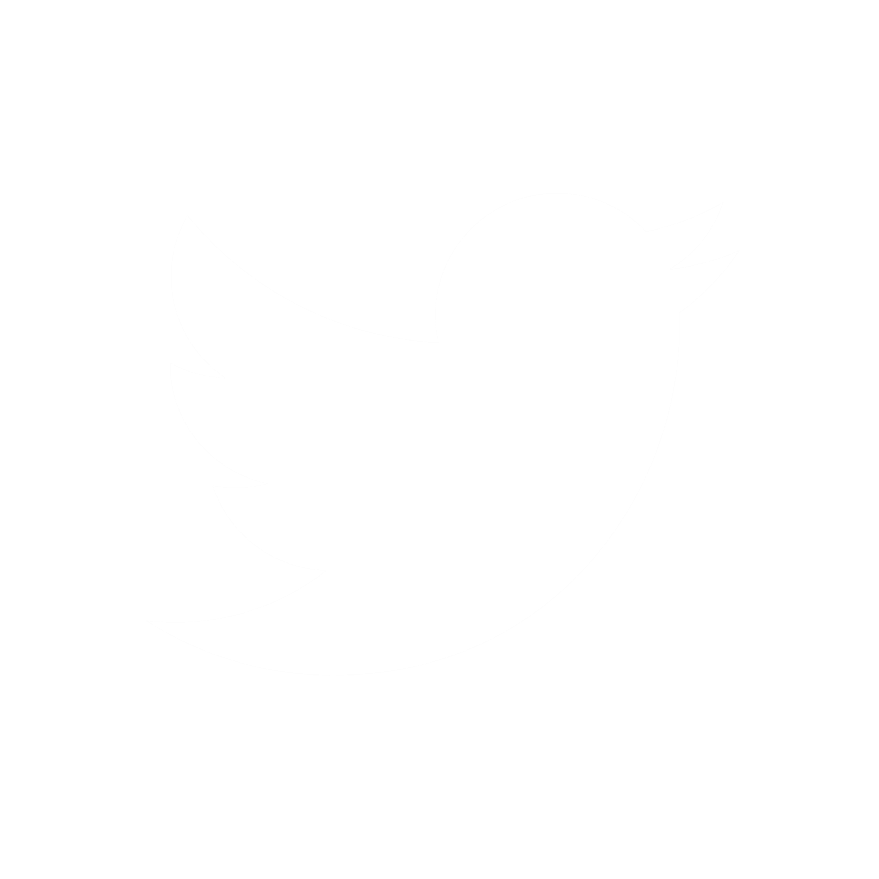 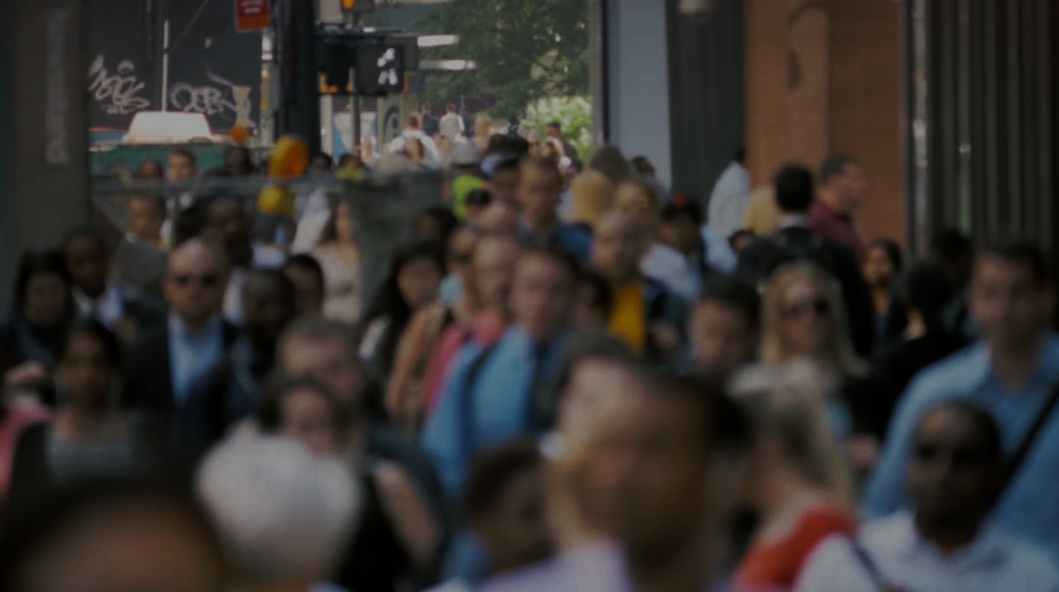 Search Engine Optimization Tips
SEO is your ability to be found in search

All your websites and social media should say you are a real estate agent and Realtor®

Have your brokerage, office address, phone number, and email in all places

Link all your sites together. Update them

Have pictures, bios, and reviews

Name your listing photos with your name-address-feature
Your Online Identity
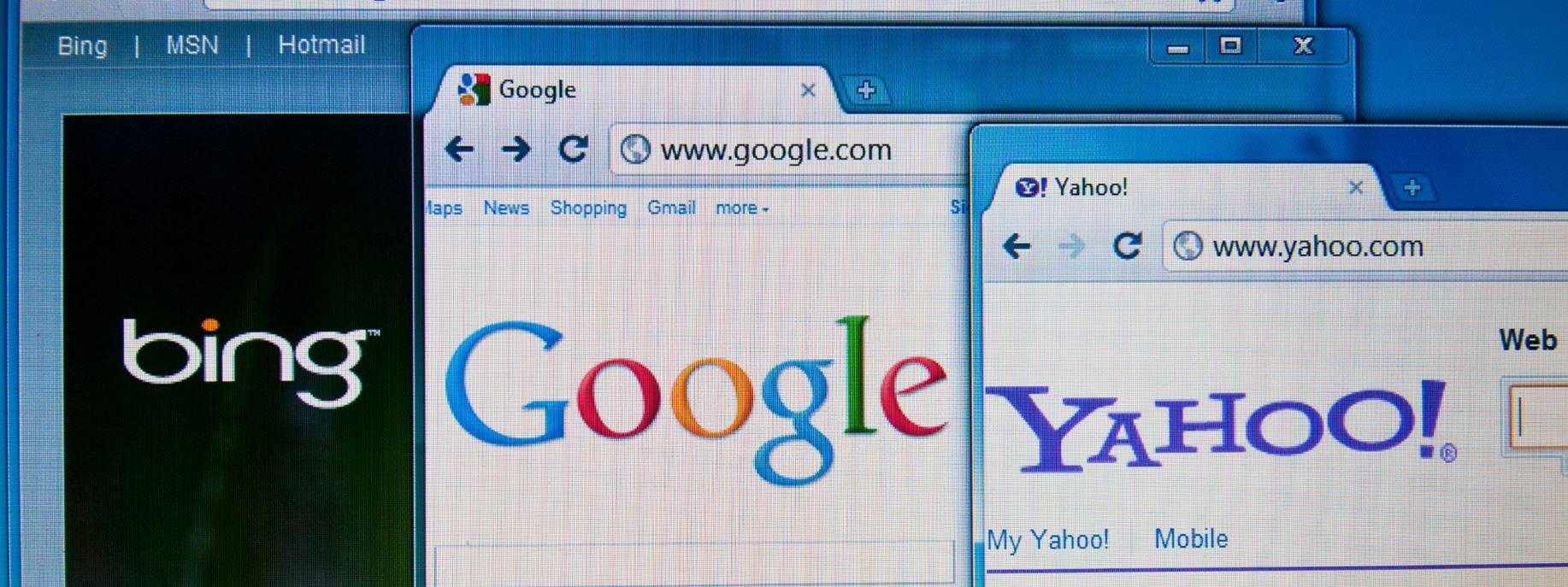 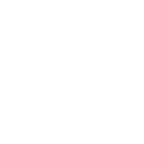 Google Yourself.  What do you find?
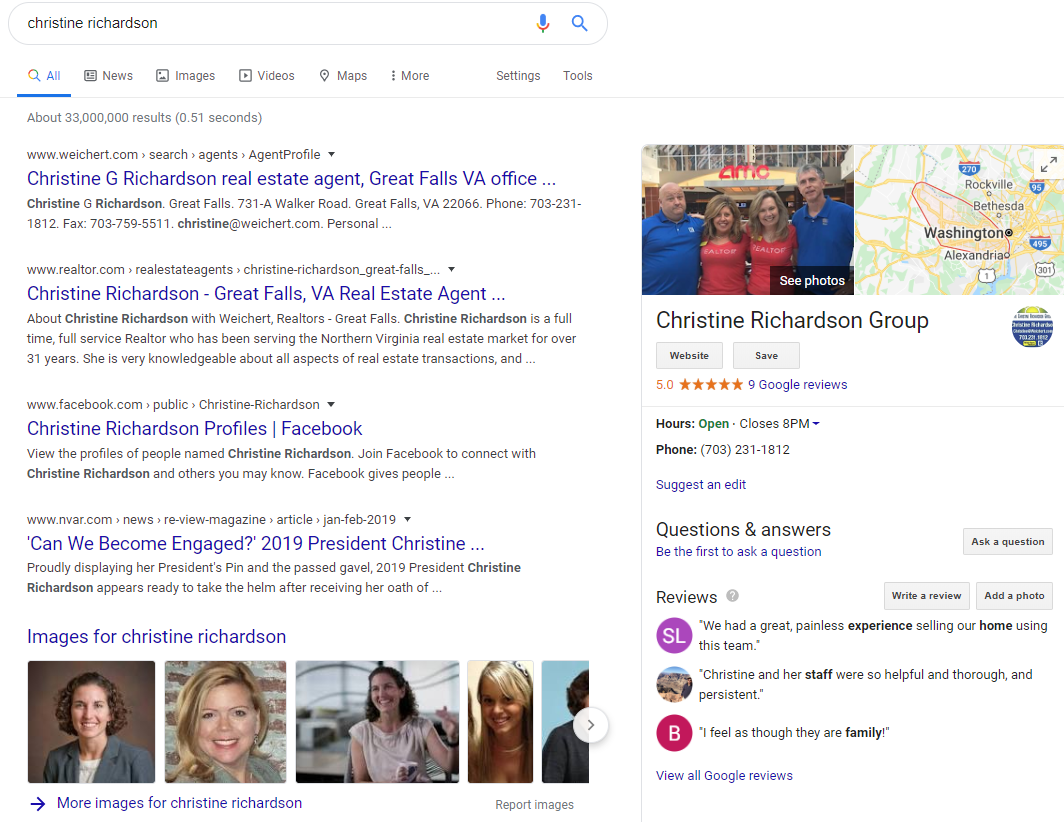 Your Goal
For
Search
Realtor.com Agent Profile
Complete vs Unclaimed Profile
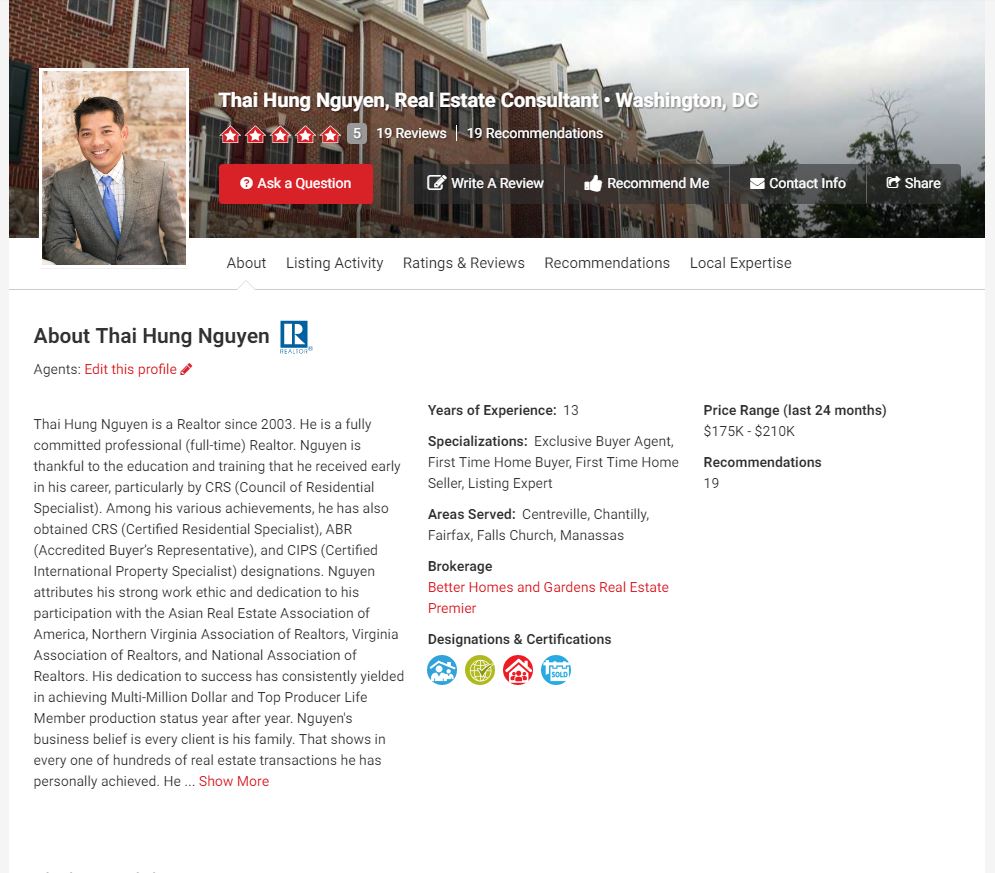 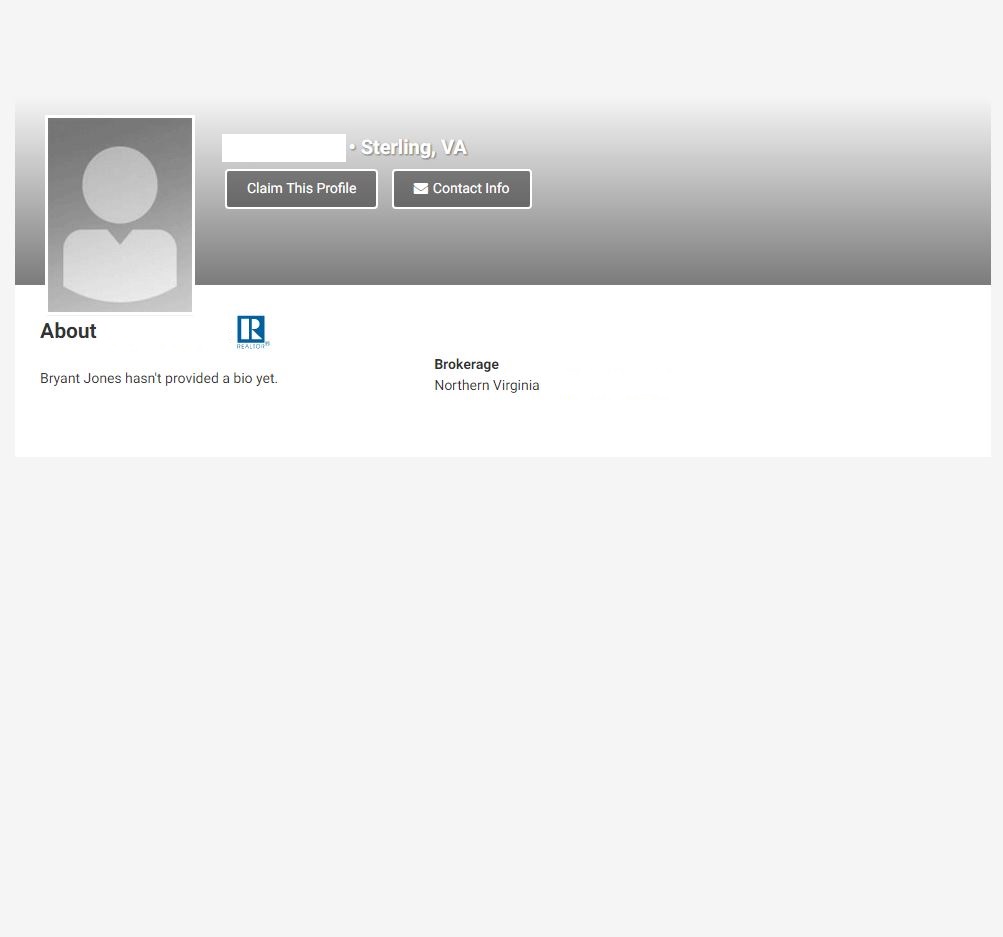 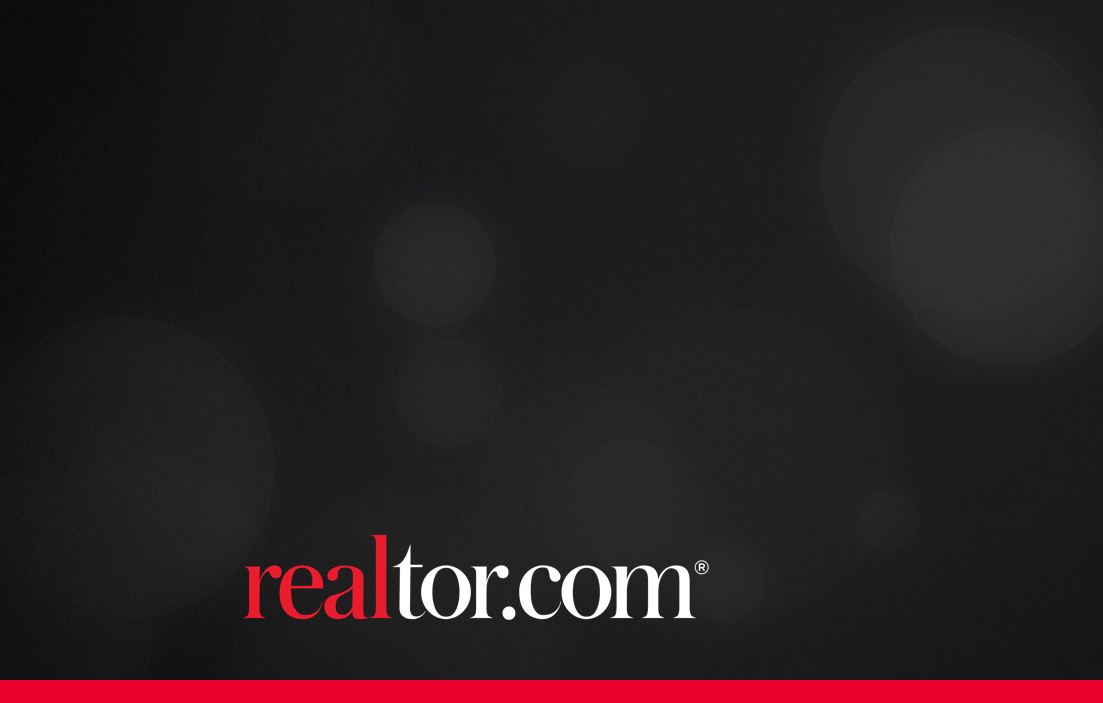 Online Presence Question Exercise
[Name] is a [title] who works with [who you help] to [how you help them]

[Name] [knows/believes] [what you know/believe about the work you do].

[Pronoun] has [learned/created/supported/achieved] [insert experiences and wins].

[Name] is a [trained/certified/licensed/awarded] [insert trainings, awards, honors, etc.]


Who is your target audience?
What do you what them to learn from your bio?
What life events can you include to illustrate these points?
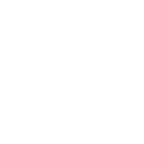 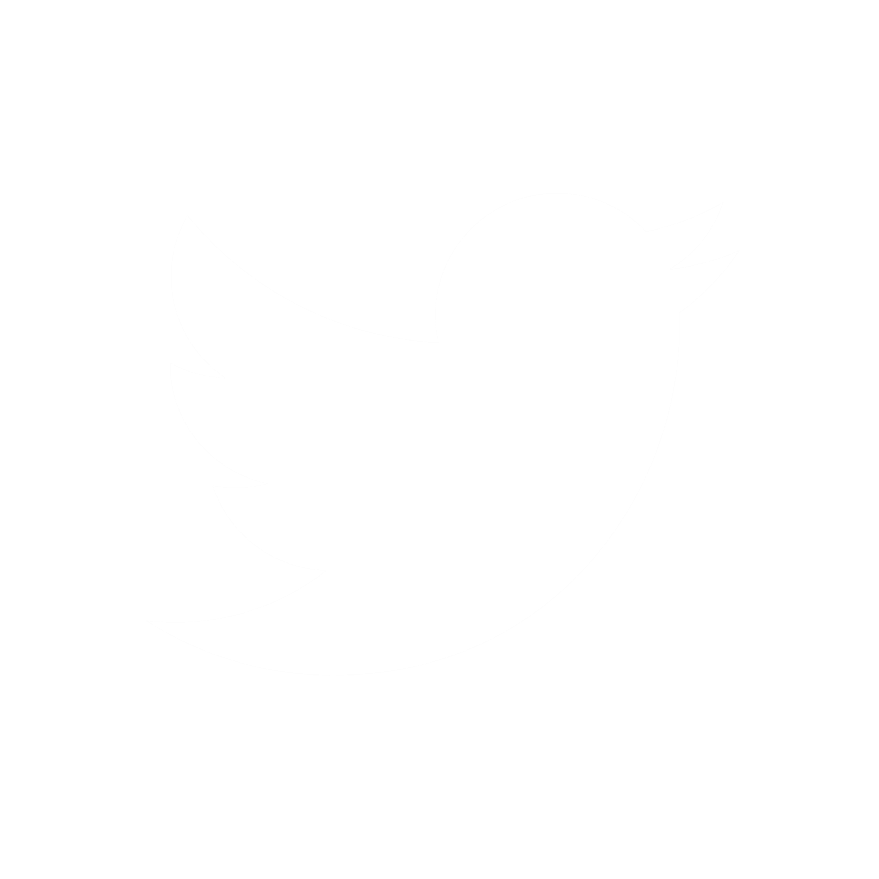 https://hub.realtor.com/resource/4-easy-steps-perfect-real-estate-agent-bio
Your Realtor.com® Profile
Agent Profiles present opportunity

70% of profile views come from organic Google Searches

30-35% of NVAR members have claimed their profiles

The national average of claimed profiles 25-30%

NVAR has integrated your profile into its member directory
Fill Out Your Profile
AT A MINIMUM:
Claim your profile
Put in your headshot and a background photo
Fill in your “About Me” section
Put in office address, phone number, your website, and social media
Personal Domain Options
.REALTOR domain name (i.e. RickySellsHomes.REALTOR)
Visit this site to claim your domain today: https://www.get.realtor/
Realtors get their first custom domain and email address FREE for a year
Placester
NAR Members receive a 20% discount on two different subscription packages
Online Reviews
62%
of home buyers choose a Realtor based on online reviews and real estate agent ratings.

-Zip Realty
What are the top 3 review sites for real estate agents?
Most-Used Review Sites For Agents
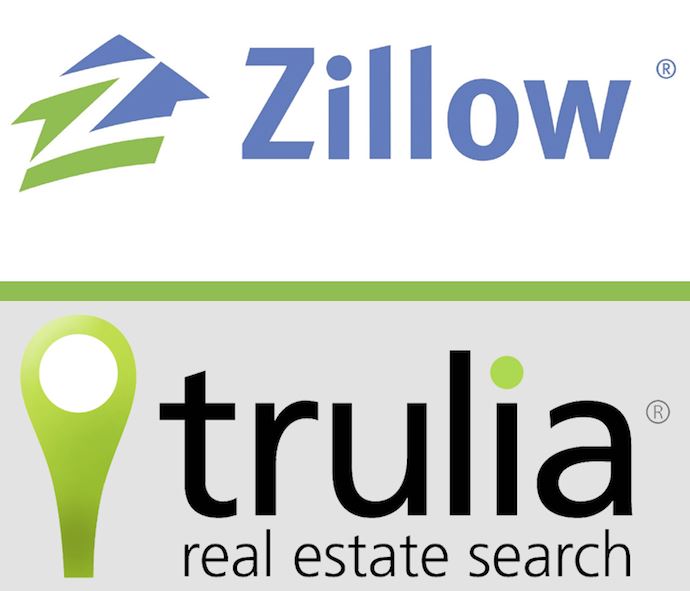 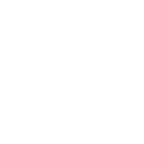 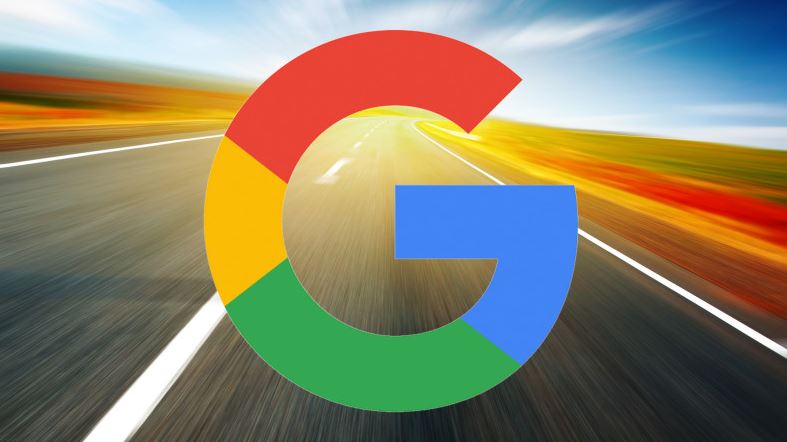 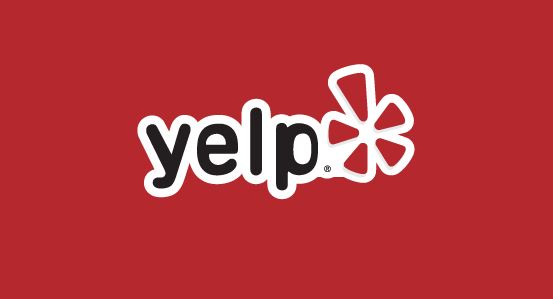 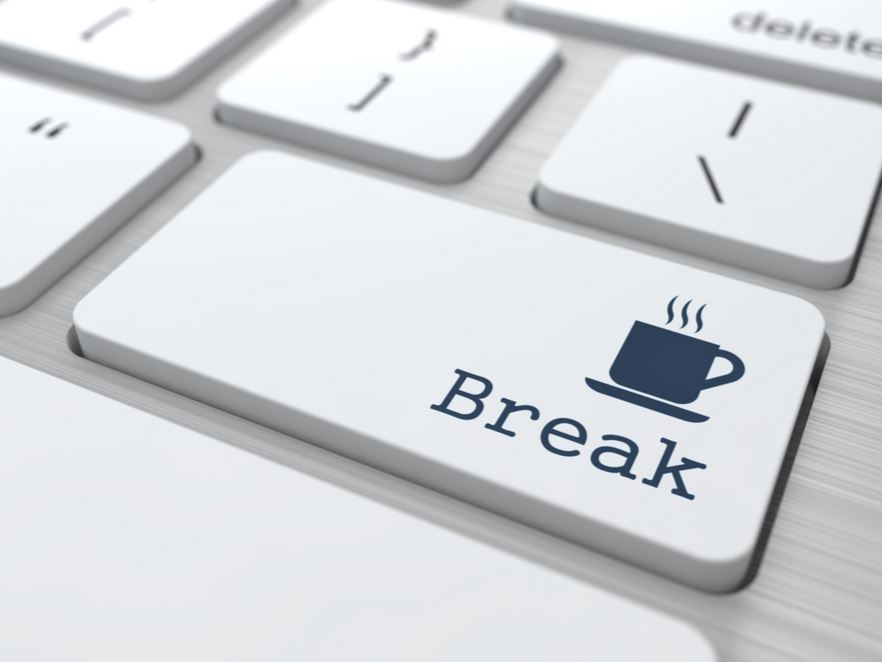 10 Minute Break
Your Website & Social Media
Facebook, Twitter, and Linkedin are great ways to build your online presence

Be sure your public presence portrays the image you want
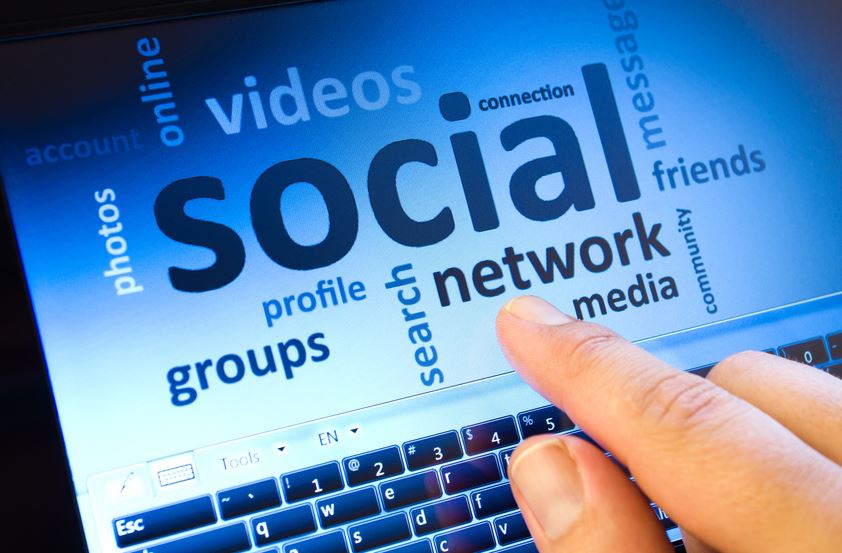 Facebook Business Pages allow you to have unlimited Likes

Content in Business Pages are searchable in Google
Realtor® Content Resource
Content: NAR Realtors® Content Resource
The Realtor® Difference
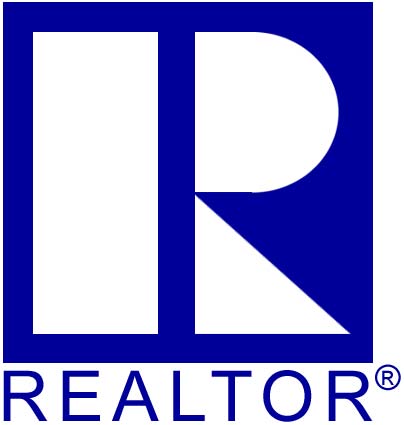 VIDEO:  Highlighting the Realtor(r) Brand
Realtor Magazine Online
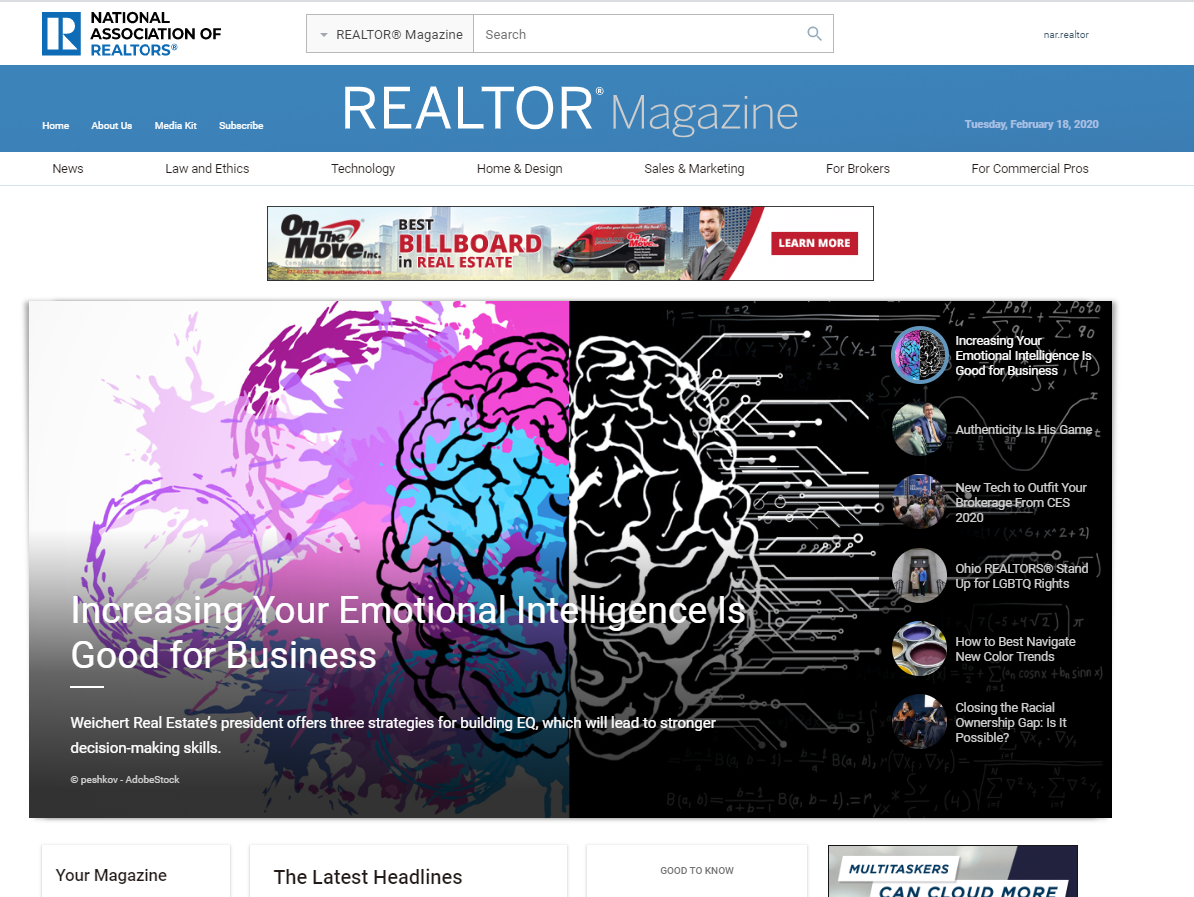 Magazine.realtor
NVAR’s Facebook Page
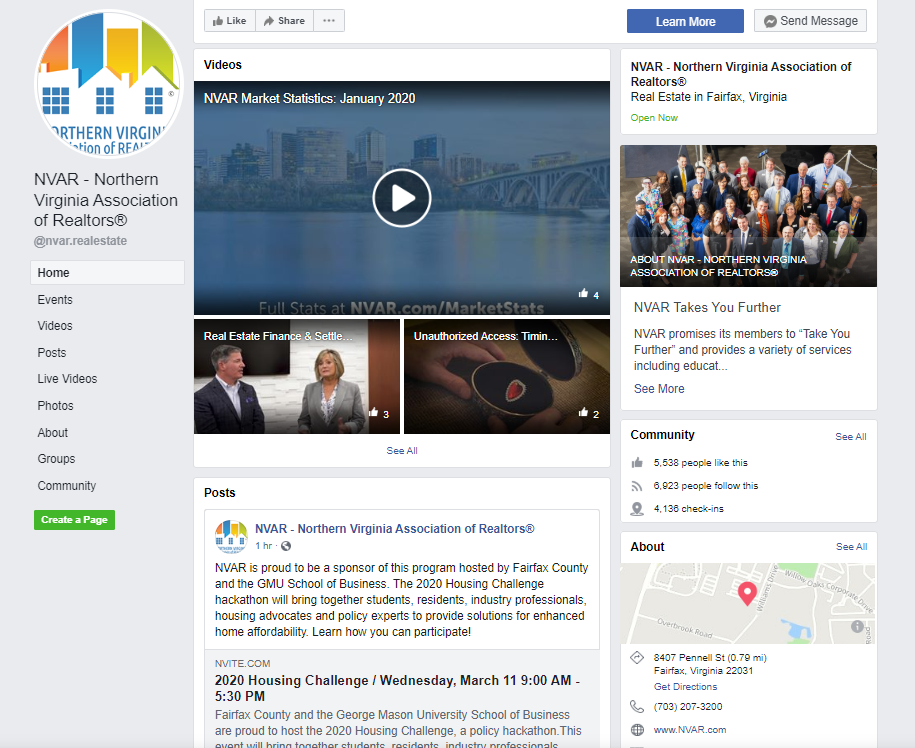 https://www.facebook.com/nvar.realestate/
Publications
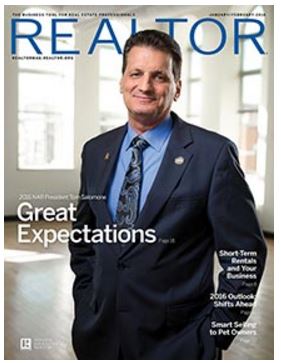 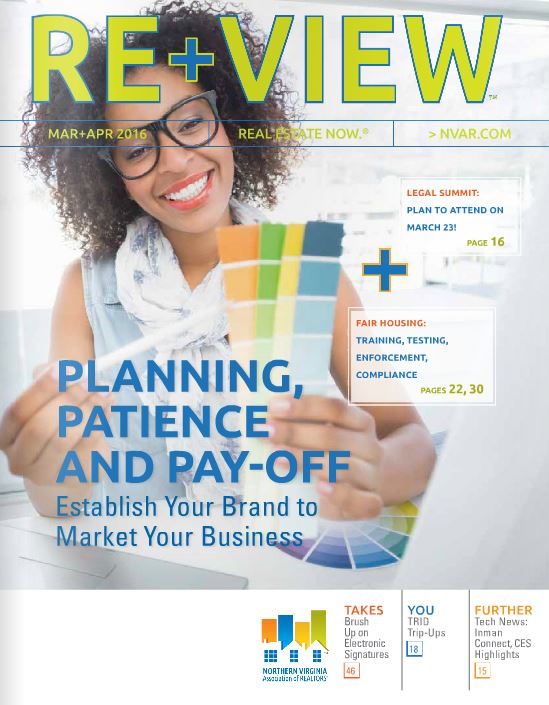 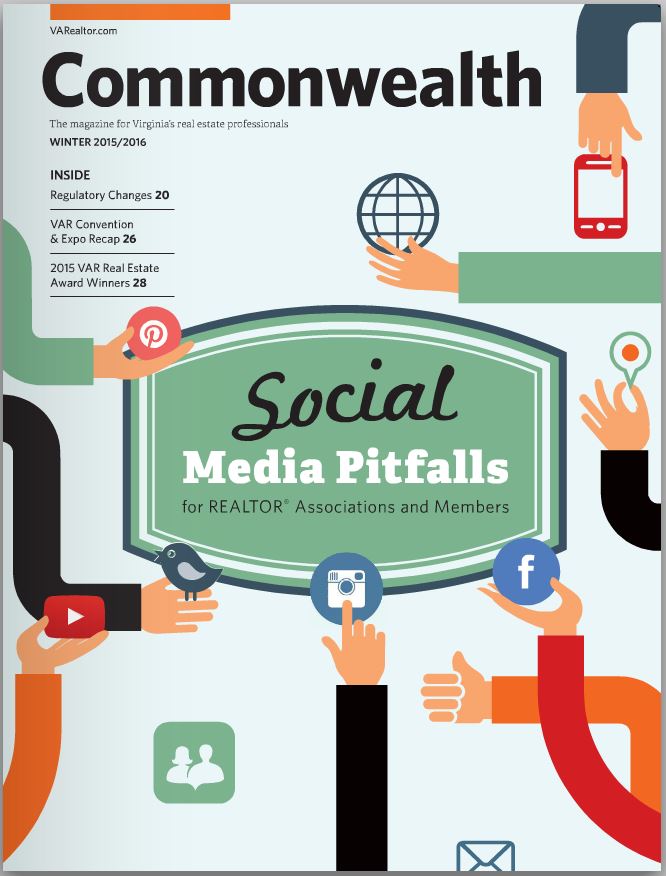 Other News Resources
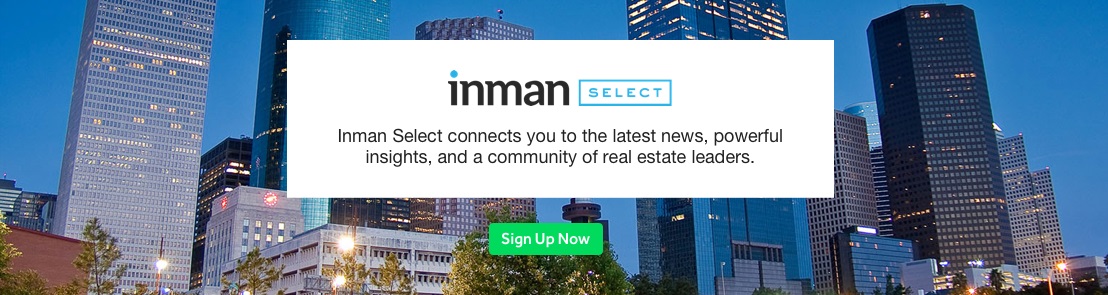 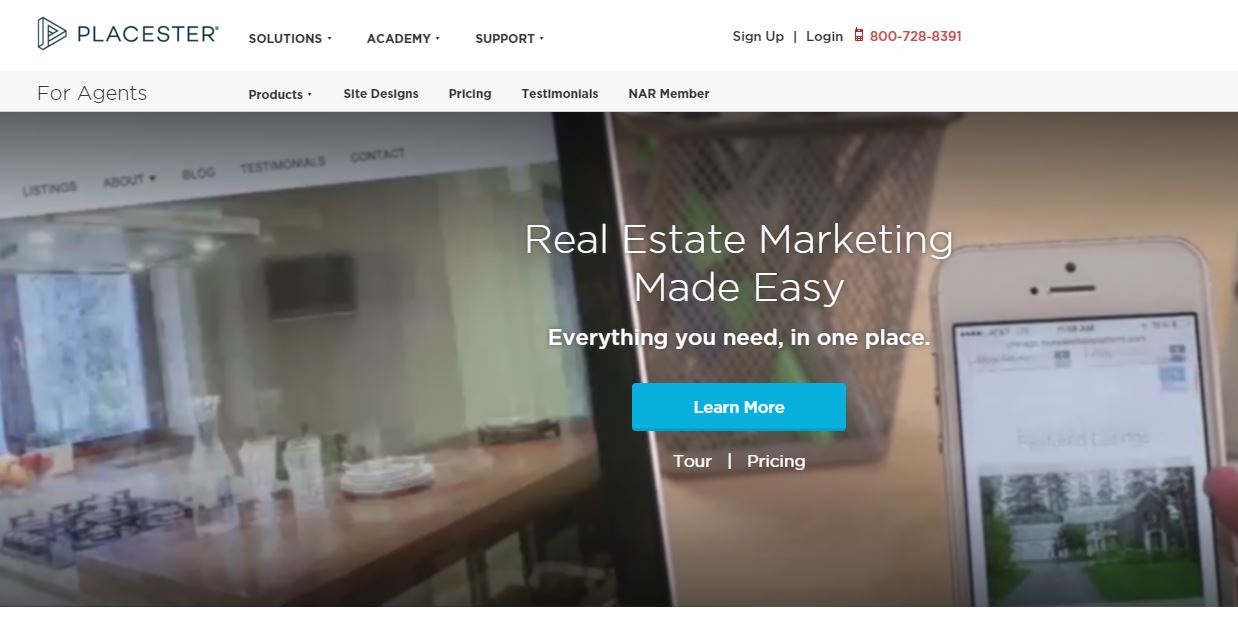 NVAR website:  www.nvar.com
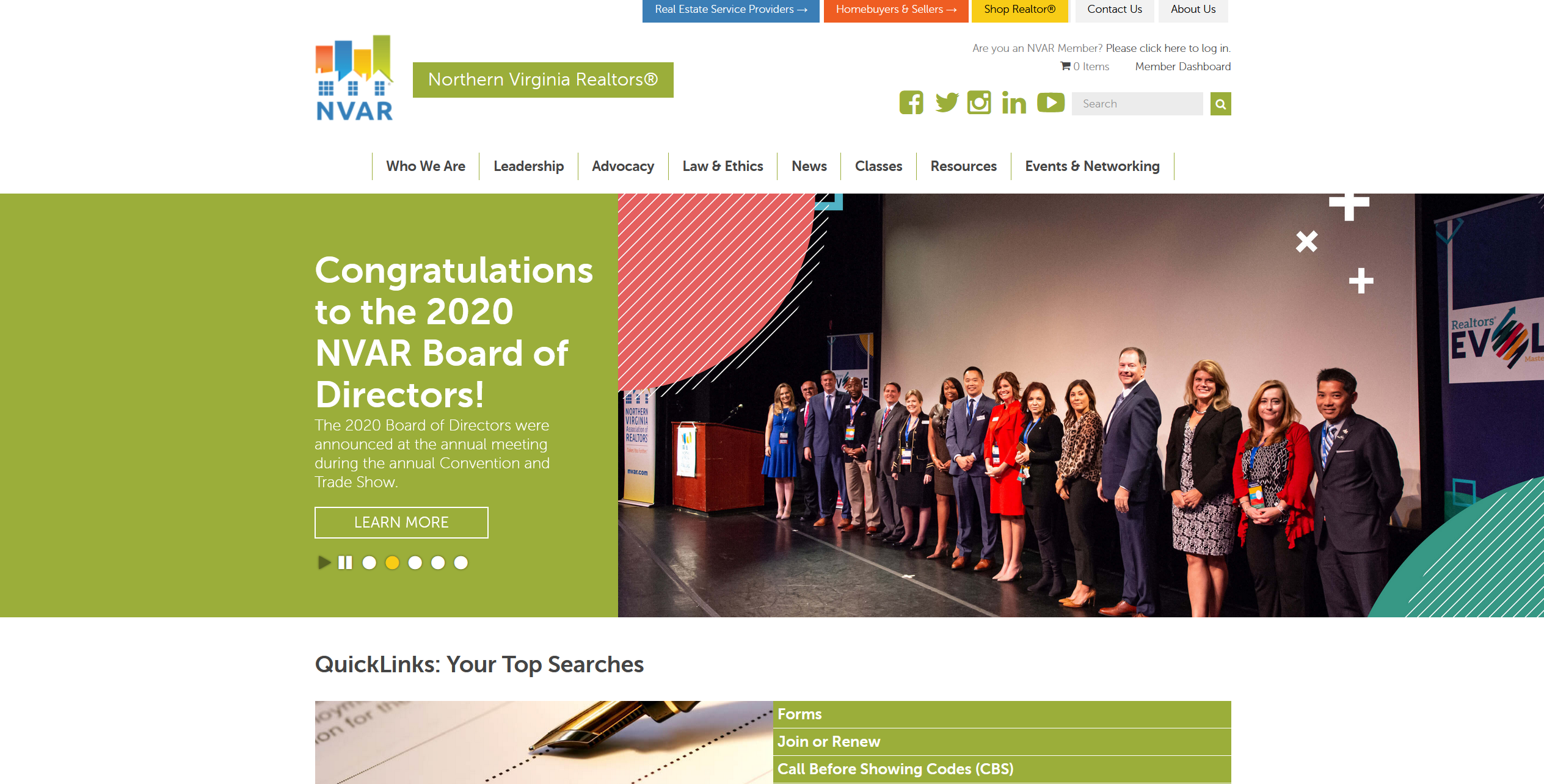 Shop Realtor
NVAR has reframed its products, services and service providers into 8 core competencies based on how Realtors do business
Client Driven Solutions
Business Driven Solutions
Every aspect of the NVAR website reflects this organization of resources for your business
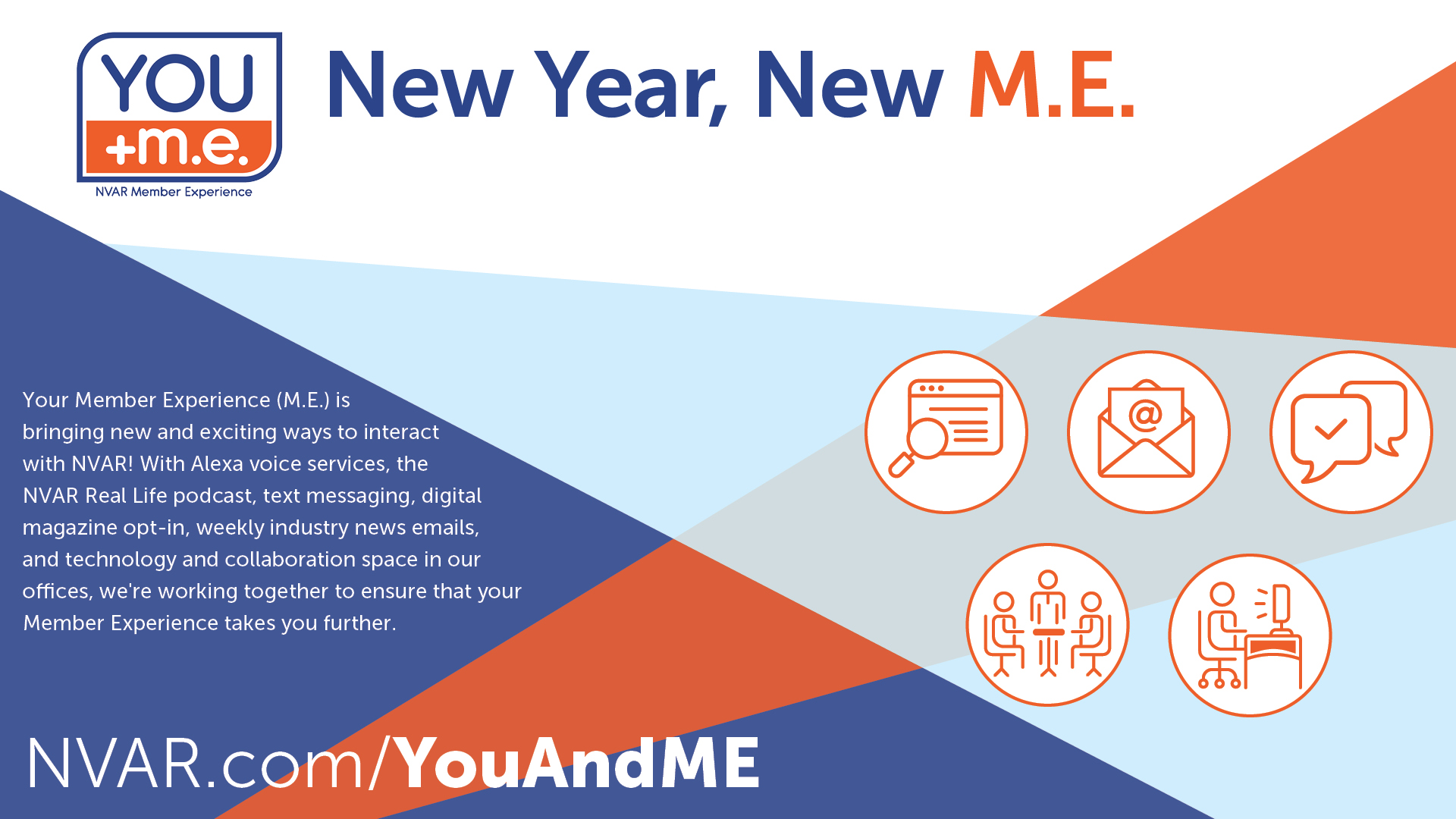 SentriLock & the SentriSmart™ App
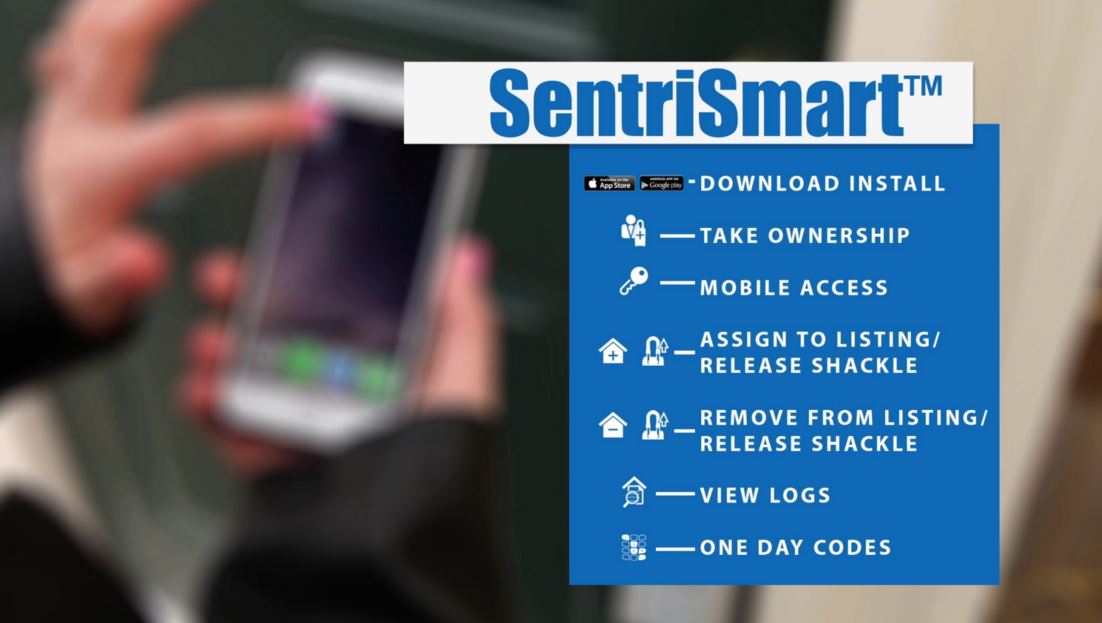 Now Integrated with RPR!
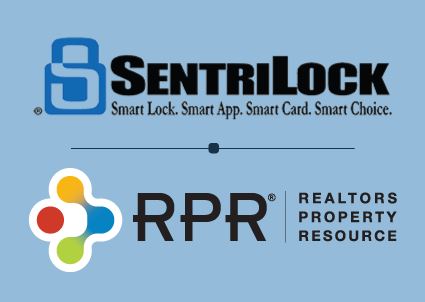 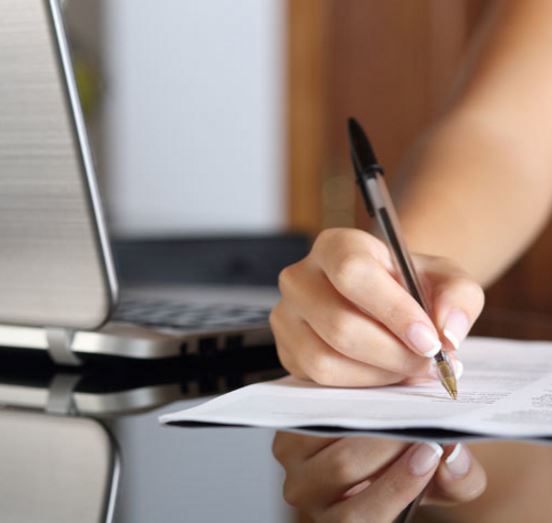 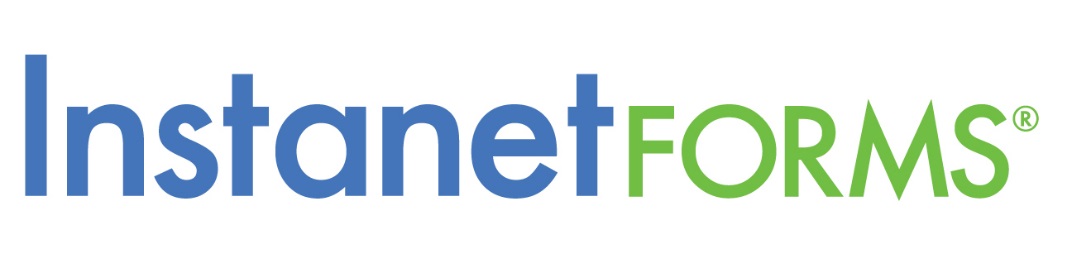 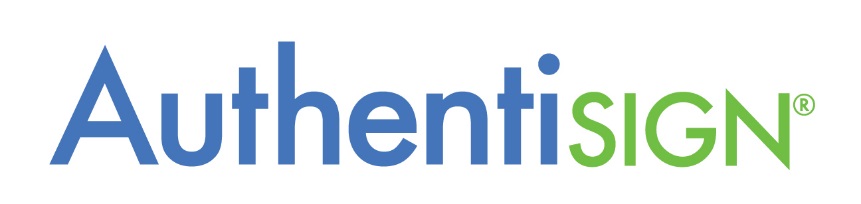 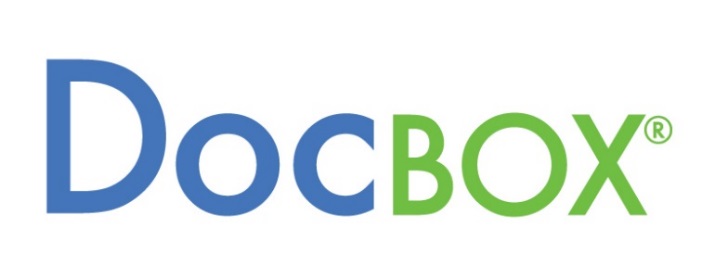 NAR.realtor
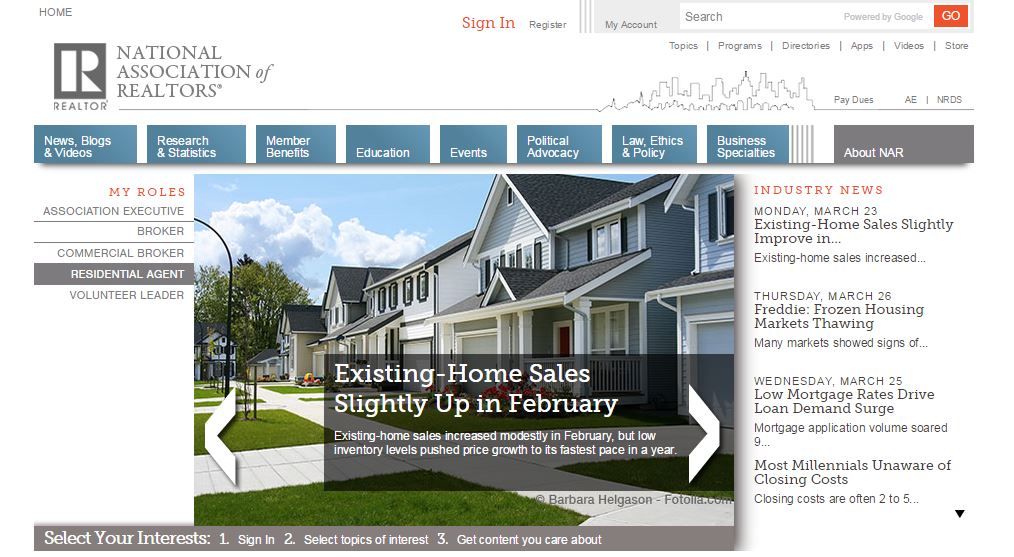 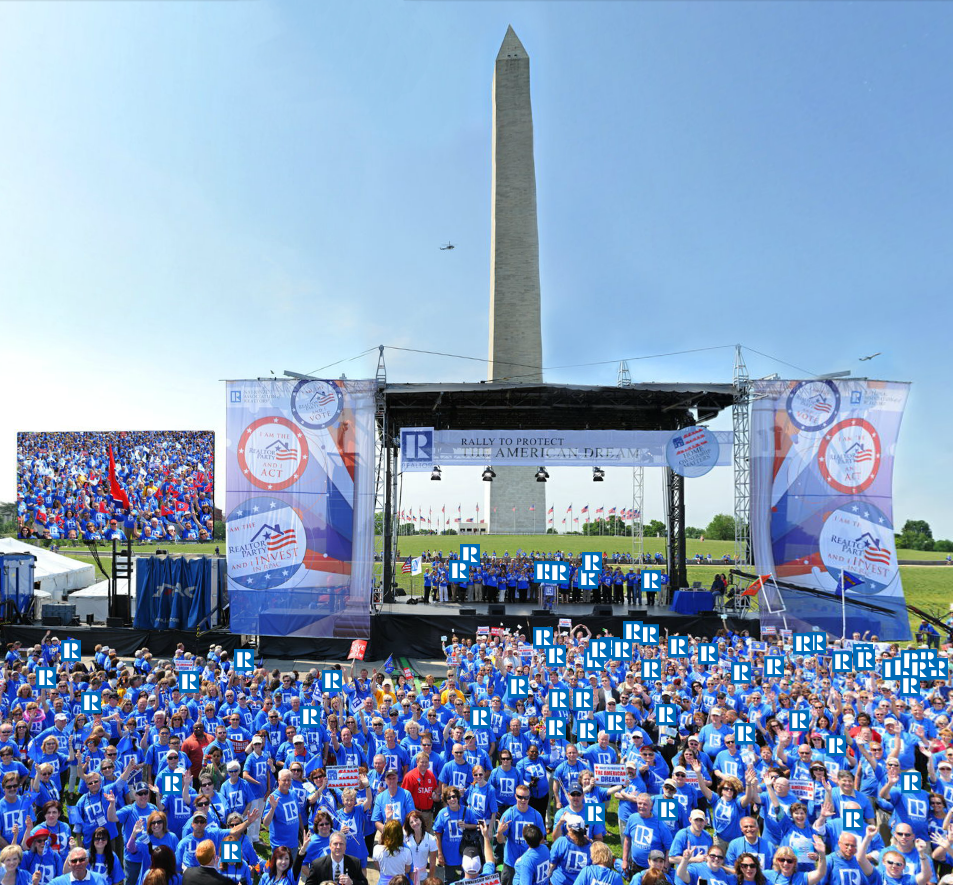 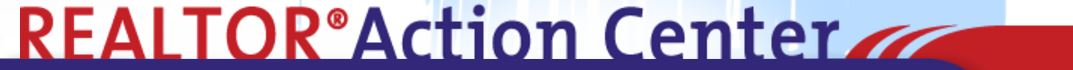 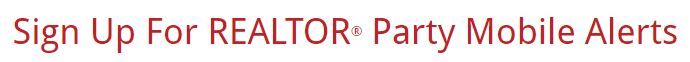 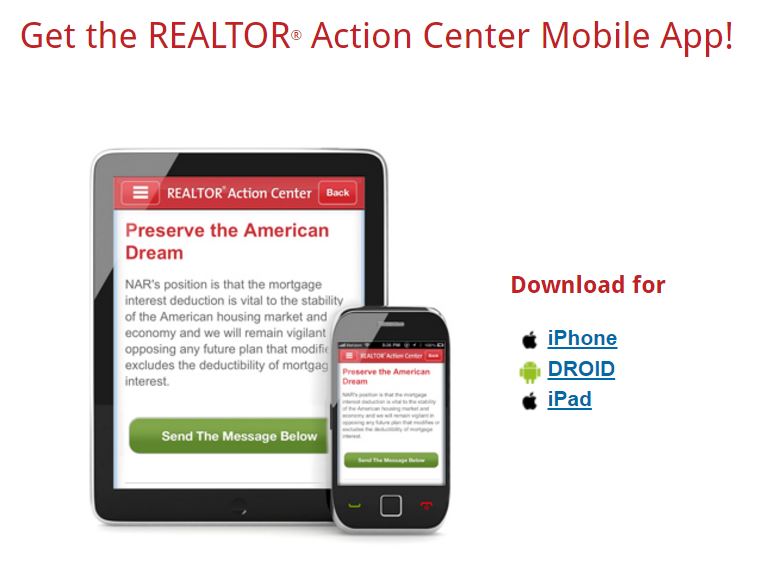 Realtors Property Resource® (RPR)
Realtors Property Resource® (RPR)
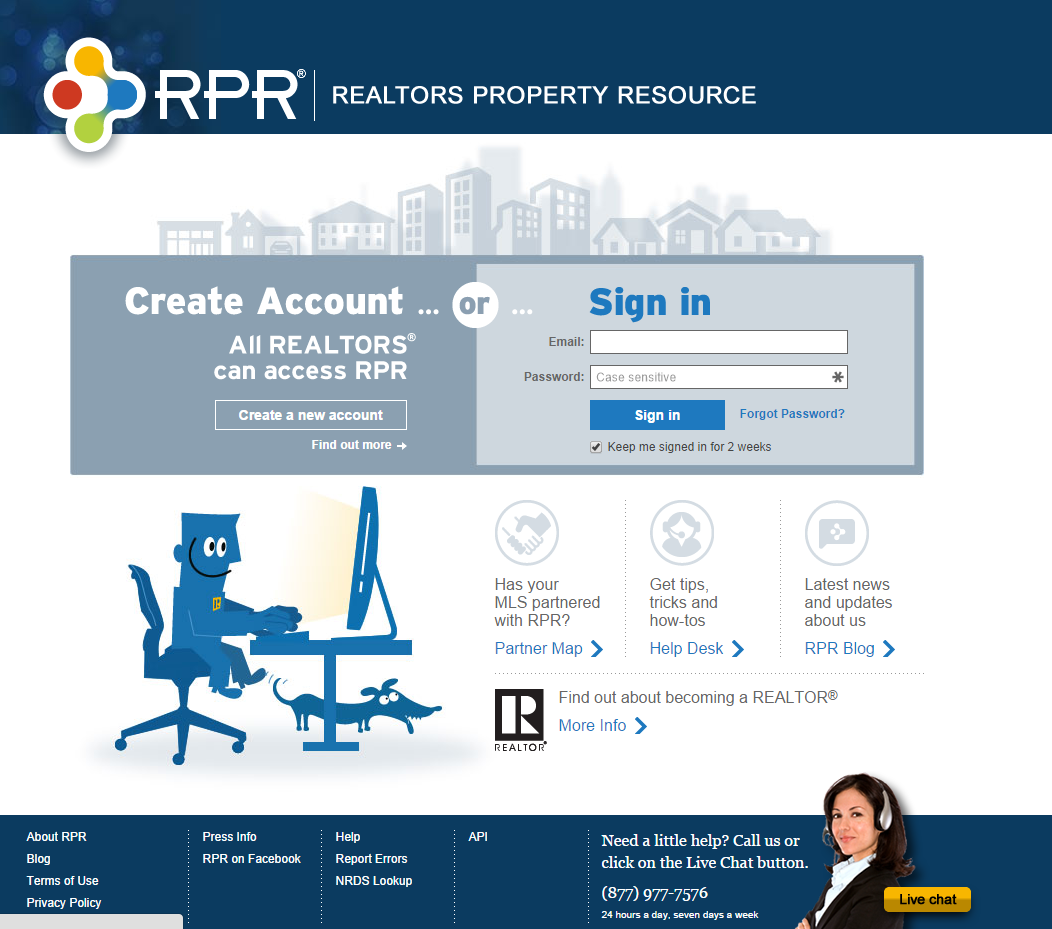 www.narrpr.com
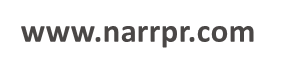 Homesnap
Realtor Safety
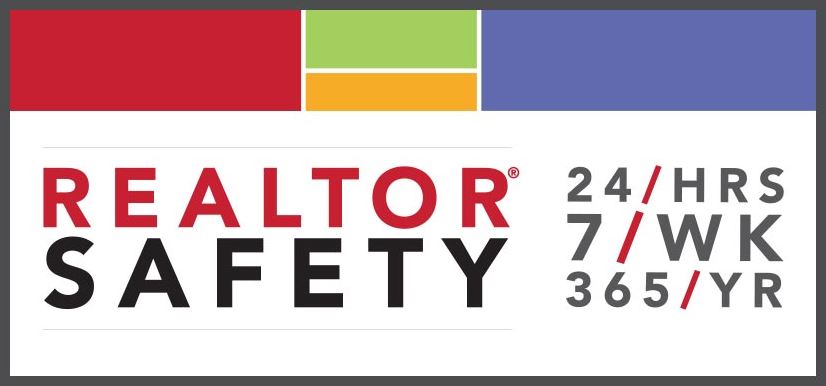 http://www.realtor.org/safety
(check out “Resources for REALTORS®)
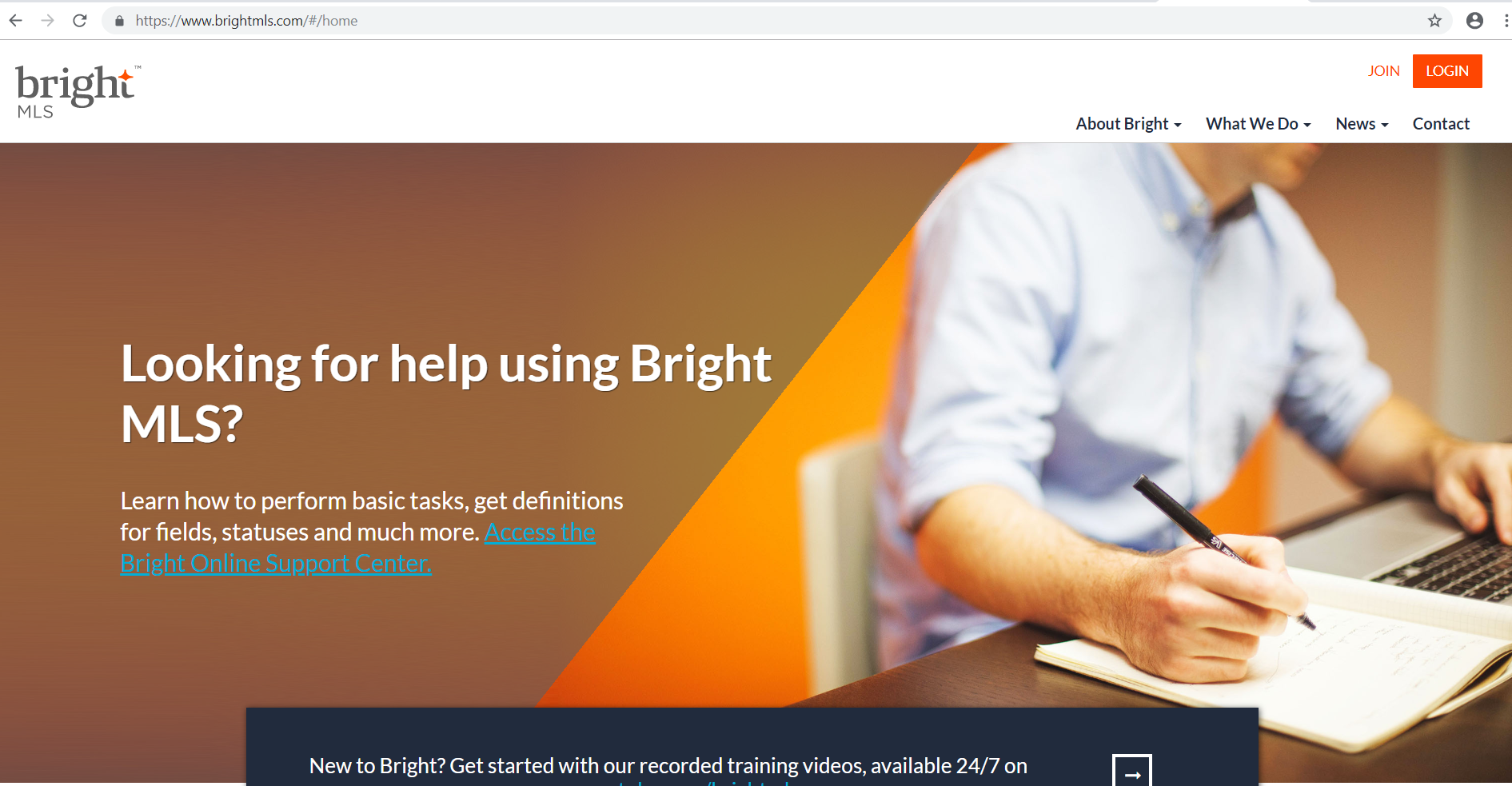 Bright
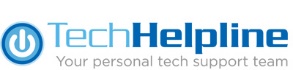 Tech Support available:
M-F, 9am-8pm
Sat 9am-5pm
800-276-4216
NVAR.com/TechHelp
NVAR Service Providers
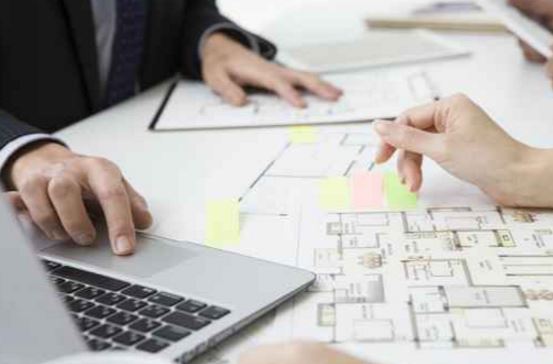 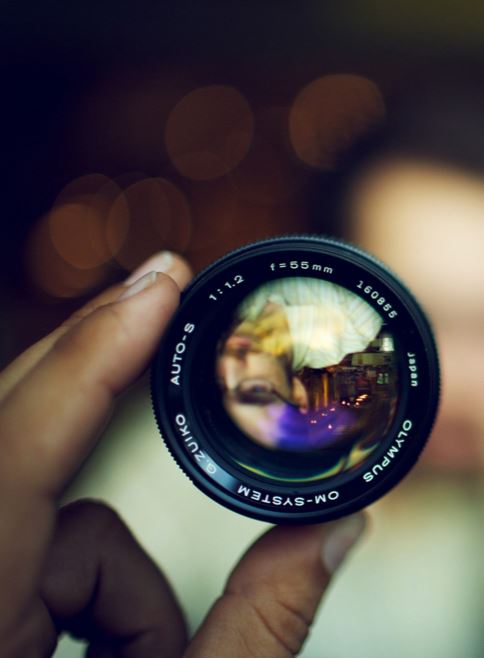 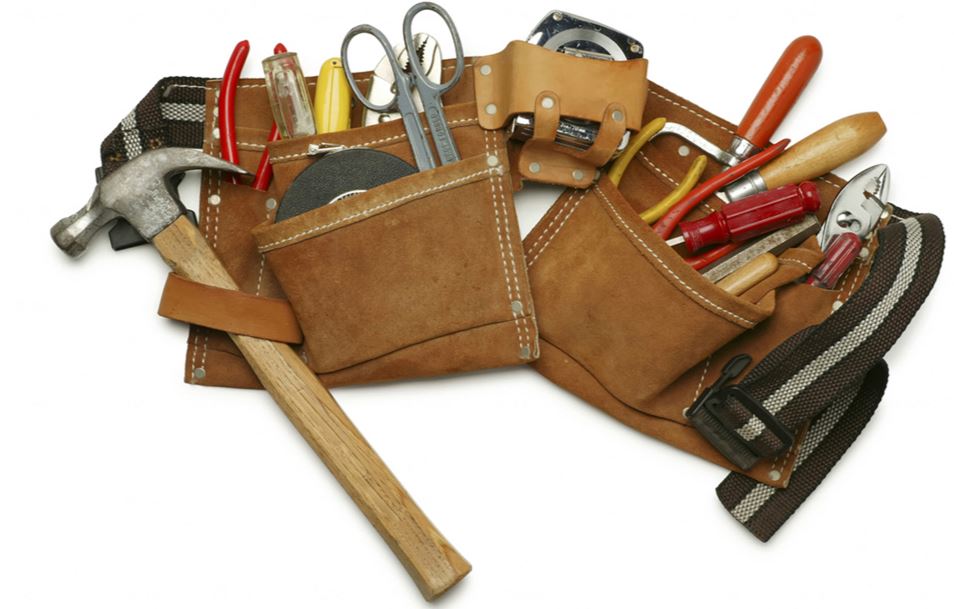 Build a service provider network for your clients
NVARConvention.com – Every October
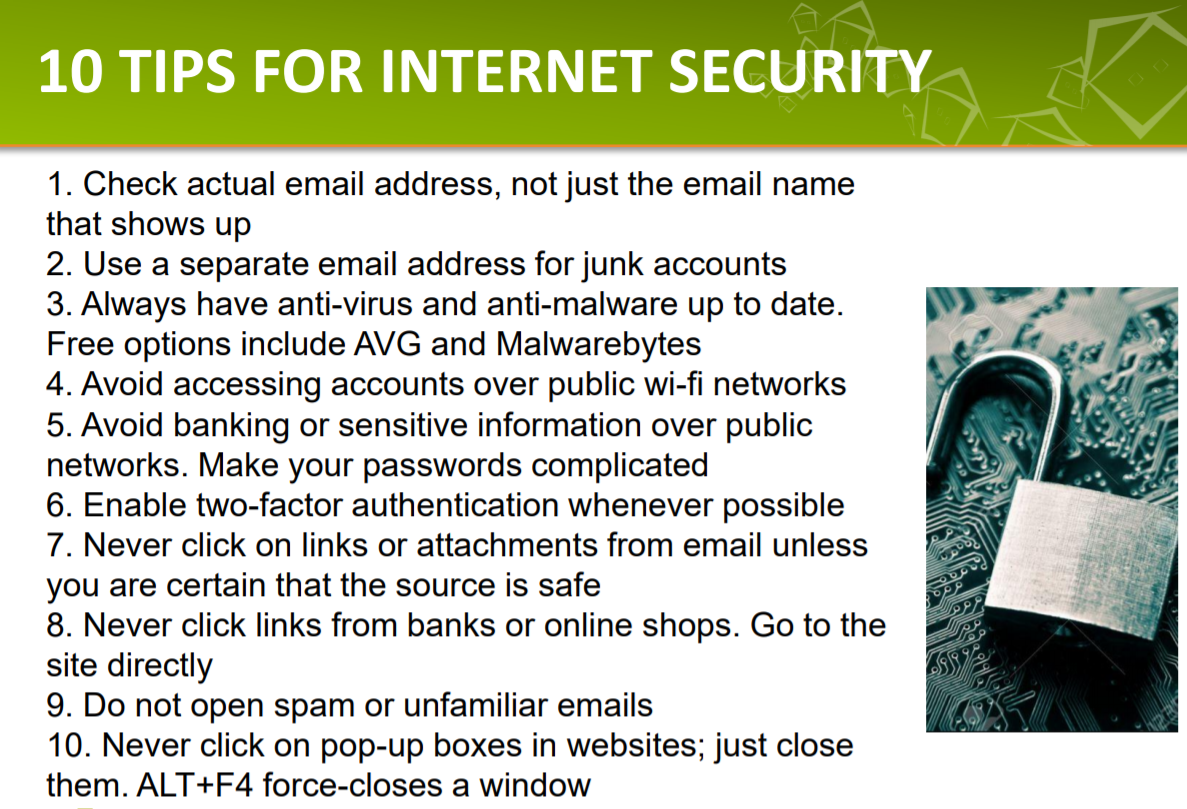 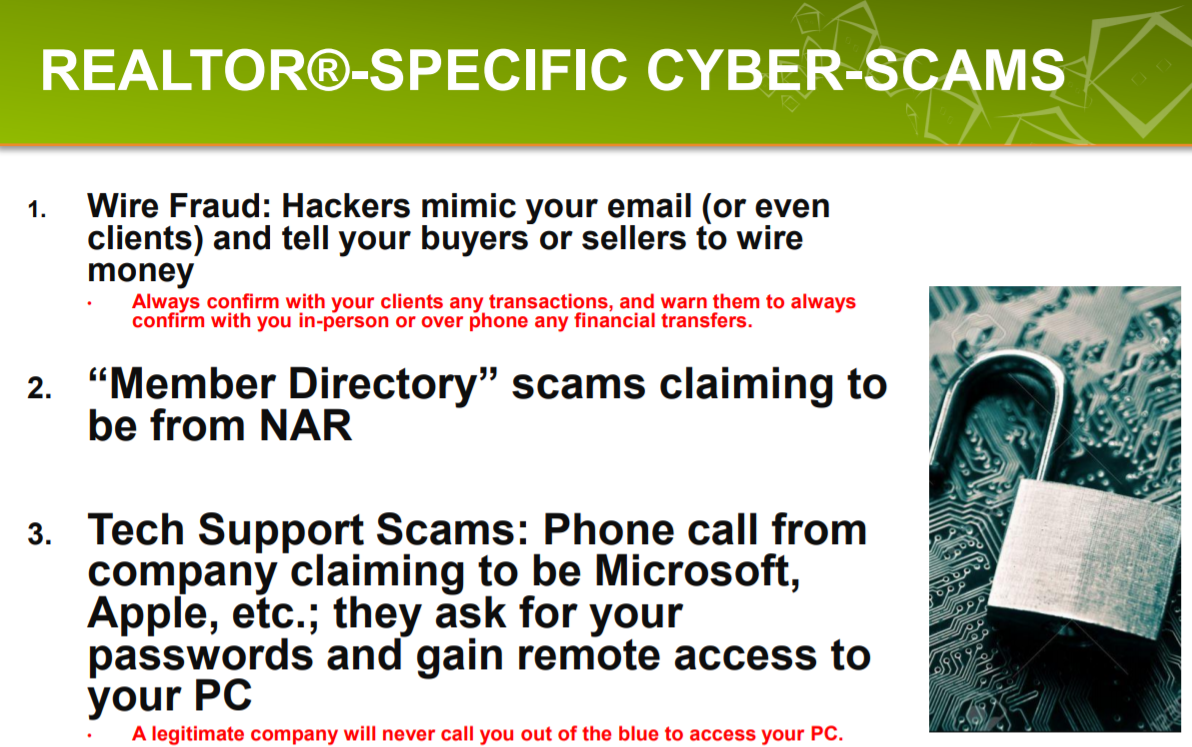 Don’t Be A Secret Agent!
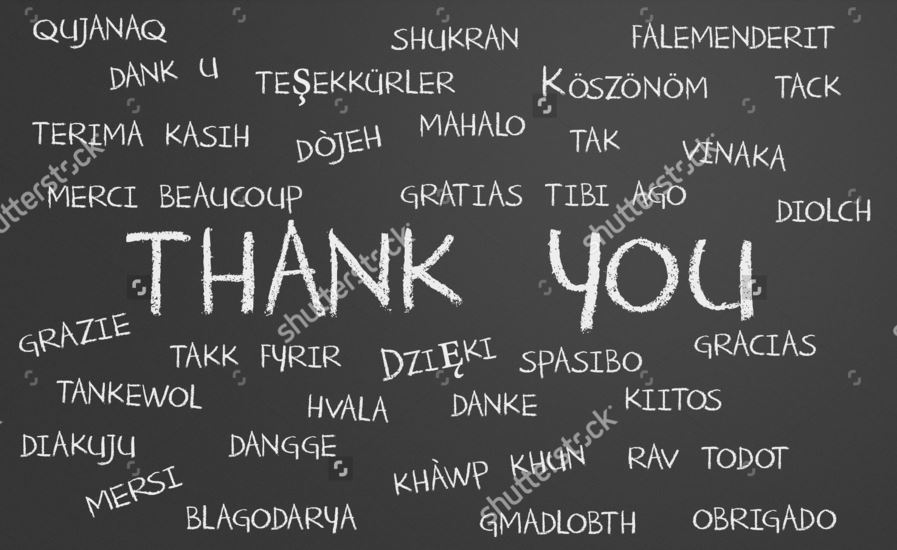